Urgent and Emergency Care SurveyBenchmark Report for A&E Departments 
(Type 1 services) 2024
Wirral University Teaching Hospital NHS Foundation Trust
1
Contents
3. 
Benchmarking
1. 
Background & methodology
2. 
Headline results
4. 
Trust & site-level results
3. 
Benchmarking
5. 
Comparison to other trusts
How to interpret benchmarking in this report
Comparison to other trusts
Section 1. Arrival
Section 1. Arrival
An example of scoring
Who took part in the survey?
Background and methodology
Section 2. Waiting
Section 2. Waiting
Section 3. Privacy
Section 3. Privacy
Key terms used in this report
Summary of findings for your trust
Section 4. Interactions with doctors and nurses
Section 4. Interactions with doctors and nurses
Trust results poster
Using the survey results
Best and worst performance relative to the national average
Section 5. Your care and treatment
Section 5. Your care and treatment
Section 6. Communication about tests
Section 6. Communication about tests
Section 7. Hospital environment and facilities
Section 7. Hospital environment and facilities
Section 8. Information to support recovery at home
Section 8. Information to support recovery at home
Section 9. Support and care after leaving A&E
Section 9. Support and care after leaving A&E
Section 10. Respect and dignity
Section 10. Respect and dignity
Section 11. Overall experience
This work was carried out in accordance with the requirements of the international standard for organisations conducting social research (accreditation to ISO27001:2013; certificate number GB10/80275).
Section 11. Overall experience
2
Background and methodology
This section includes:
an explanation of the NHS Patient Survey Programme
information on the 2024 Urgent and Emergency Care Survey
a description of key terms used in this report
navigating the report
3
Background and methodology
The NHS Patient Survey Programme
The NHS Patient Survey Programme (NPSP) collects feedback on adult inpatient care, maternity care, children and young people’s inpatient and day services, urgent and emergency care, and community mental health services.
The NPSP is commissioned by the Care Quality Commission (CQC); the independent regulator of health and adult social care in England.
As part of the NPSP, the Urgent & Emergency Care (UEC) Survey first iteration was in 2003, and since 2012 it has been a biannual survey. CQC use results from the survey to build an understanding of the risk and quality of services and those who organise care across an area.
To find out more about the survey programme and to see the results from previous surveys, please refer to the section on further information on this page.
2024 Urgent and Emergency Care Survey
The survey was administered by the Survey Coordination Centre (SCC) at Picker.  
The 2024 survey of people who used UEC services involved 120 NHS trusts with A&E departments (Type 1 service). 70 of these trusts had direct responsibility for running an Urgent Treatment Centre, Urgent Care Centre or Minor Injuries Unit (Type 3 service) and will therefore also receive benchmarked results for their Type 3 services. Two separate questionnaires were used, one for Type 1 services and one for Type 3 services. To access the questionnaires please see the ‘Further Information about the survey’ section below.
A total of 172,025 urgent and emergency care patients were invited to participate in the survey across 120 NHS trusts. 
Completed responses were received from 35,670 patients who attended a Type 1 department, an adjusted response rate of 28.8%.
Patients were eligible for the survey if they were aged 16 years or older and had attended UEC services during February 2024. Full sampling criteria can be found in the sampling instructions.
Trusts responsible for only Type 1 departments created a random sample of 1,250 patients. Trusts that also directly run Type 3 departments sampled 950 patients from Type 1 departments and 580 patients from Type 3 departments totalling 1,530 patients. Questionnaires and reminders were sent to patients between late April 2024 and late July 2024. Fieldwork ended on the 26th of July 2024.
Trend data
The 2024 survey has moved from a solely paper-based method to a mixed-mode approach, providing participants with the opportunity to complete an online or a paper questionnaire. The change in methodology provided the opportunity to revise and thoroughly redesign the questionnaire, following current policy and practice. As a result, trend data are not available for the 2024 survey. 
Further information about the survey
For published results and for more information on the Urgent & Emergency Care Survey please visit the UEC page on the NHS Surveys website.
For published results for other surveys in the NPSP, and for information to help trusts implement the surveys across the NPSP, please visit the NHS Surveys website.
To learn more about the CQC’s survey programme, please visit the CQC website.
4
Key terms used in this report
The ‘expected range’ technique
This report shows how your trust scored for each evaluative question in the survey, compared with other trusts that took part. It uses an analysis technique called the ‘expected range’ to determine if your trust is performing about the same, better or worse compared with most other trusts. This is designed to help understand the performance of individual trusts and identify areas for improvement. More information can be found in the Comparison to other trusts section. 
Standardisation
Demographic characteristics, such as age and sex, can influence patients’ experience of care and the way they report it. For example, research shows that older people report more positive experiences of care than younger people. Since trusts have differing profiles of patients, this could make fair trust comparisons difficult. To account for this, we ‘standardise’ the results, which means we apply a weight to individual patient responses to account for differences in demographic profile between trusts. 
For each trust, results have been standardised by the age and sex of respondents to reflect the ‘national’ age-sex type distribution (based on all respondents to the survey).This helps ensure that no trust will appear better or worse than another because of its profile and enables a fairer and more useful comparison of results across trusts. In most cases this standardisation will not have a large impact on trust results.
Scoring
For selected questions in the survey, the individual (standardised) responses are converted into scores on a scale of 0, 5 or 10. A score of 10 represents the best possible result and a score of 0 the worst. The higher the score for each question, the better the trust is performing. Only evaluative questions in the questionnaire are scored. Some questions are descriptive (for example Q1) and others are ‘routing questions’, which are designed to filter out respondents to whom the following questions do not apply (for example Q31). These questions are not scored. Please refer to the scored questionnaire for further details. Section scoring is computed as the arithmetic mean of question scores for the section after weighting is applied. More information can be found in the 'An example of scoring’ slide.
National average
The ‘national average’ mentioned in this report is the arithmetic mean of all trusts’ scores after weighting is applied.
Suppressed data
If fewer than 30 respondents have answered a question, no score will be displayed for that question (or the corresponding section the question contributes to).
Further information about the methods
For further information about the statistical methods used in this report, please refer to the survey technical document which is on the 'Analysis and Reporting' section of the 2024 UEC Survey webpage on the NHS surveys website.
5
Using the survey results
Navigating this report
This report is split into five sections:
Background and methodology – provides information about the survey programme, how the survey is run, and how to interpret the data.
Headline results – includes key trust-level findings relating to the patients who took part in the survey, benchmarking, and top and bottom scores. This section provides an overview of results for your trust, identifying areas where your organisation performs better than the average and where you may wish to focus improvement activities. 
Benchmarking – shows how your trust scored for each evaluative question in the survey, compared with other trusts that took part; using the ‘expected range’ analysis technique. This allows you to see the range of scores achieved and compare yourself with the other organisations that took part in the survey. Benchmarking can provide you with an indication of where you perform better than the average, and what you should aim for in areas where you may wish to improve.
Trust and site level results – includes the score for your trust and breakdown of scores across sites within your trust. Internal benchmarking may be helpful so you can compare sites within your organisation, sharing best practice within the trust and identifying any sites that may need attention.
Comparison to other trusts – includes additional data for your trust; further information on the survey methodology; and interpretation of graphs in this report.
How to interpret the graphs in this report
There are several types of graphs in this report which show how the score for your trust compares to the scores achieved by all trusts that took part in the survey. 
The two chart types used in the section ‘Benchmarking’ use the ‘expected range’ technique to show results. For information on how to interpret these graphs, please refer to the Comparison to other trusts. 
Other data sources
More information is available about the following topics at their respective websites, listed below:
Full national results; technical document: https://www.cqc.org.uk/uecsurvey
National and trust-level data for all trusts who took part in the 2024 Urgent and Emergency Care Survey https://nhssurveys.org/surveys/survey/03-urgent-emergency-care/. Full details of the methodology for the survey, instructions for trusts and contractors to carry out the survey, and the survey development report can also be found on the NHS Surveys website. 
Information on the NHS Patient Survey Programme, including results from other surveys: www.cqc.org.uk/content/surveys 
Information about how the CQC monitors hospitals: https://www.cqc.org.uk/what-we-do/how-we-use-information/using-data-monitor-services
6
Headline results
This section includes:
information about your trust population
an overview of benchmarking for your trust
the best and worst scores for your trust
7
Who took part in the survey?
This slide is included to help you interpret responses and to provide information about the population of patients who took part in the survey.
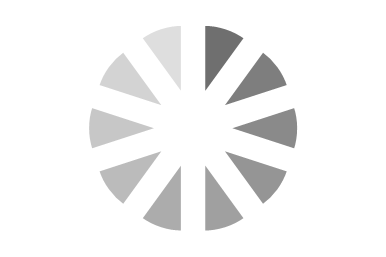 1250
AGE
ETHNICITY
invited to take part
300
completed
25%
response rate
29%
average response rate for all trusts
SEX
LONG-TERM CONDITIONS
RELIGION
At birth were you registered as…
of patients have a physical or mental health condition or illness that has lasted or is expected to last for 12 months or more.
82%
1% of patients said their gender is different from the sex they were registered with at birth.
8
Summary of findings for your trust
Comparison with other trusts
The number of questions at which your trust has performed better, worse, or about the same compared with all other trusts.
For a breakdown of the questions where your trust has performed better or worse compared with all other trusts, please refer to the appendix section “your trust has performed much worse” , “your trust has performed worse” , “your trust has performed somewhat worse”, “your trust has performed somewhat better”, “your trust has performed better”, “your trust has performed much better” .
9
Best and worst performance relative to the national average
These five questions are calculated by comparing your trust’s results to the national average. 
Top five scores: These are the five results for your trust that are highest compared with the national average. If none of the results for your trust are above the national average, then the results that are closest to the national average have been chosen, meaning a trust’s best performance may be worse than the national average.
Bottom five scores: These are the five results for your trust that are lowest compared with the national average. If none of the results for your trust are below the national average, then the results that are closest to the national average have been chosen, meaning a trust’s worst performance may be better than the national average.
Bottom five scores (compared with national average)
Top five scores (compared with national average)
National average
National average
Your trust score
Your trust score
10
2024 Urgent and Emergency Care Survey
A&E Departments (Type 1 services) results for Wirral University Teaching Hospital NHS Foundation Trust
Where patient experience is best
Where patient experience could improve
Care after leaving A&E: Staff discussing further health or social services patient may need after leaving A&E.
Waiting: Keeping patients updated on wait times for being examined or treated.
Information: Patients given information about caring for their condition at home.
Care and treatment: Patients being involved as much as they want in decisions about their care and treatment.
Waiting: Informing patients about wait times to be examined or treated.
Arrival: Patients told why they had to wait with the ambulance crew.
Privacy: Patients being given enough privacy when discussing their condition with the receptionist.
Hospital environment: Patients able to get food or drinks whilst in A&E.
Waiting: Staff providing help with patients' conditions or symptoms while waiting.
Information: Patients given information about new medications to be taken at home.
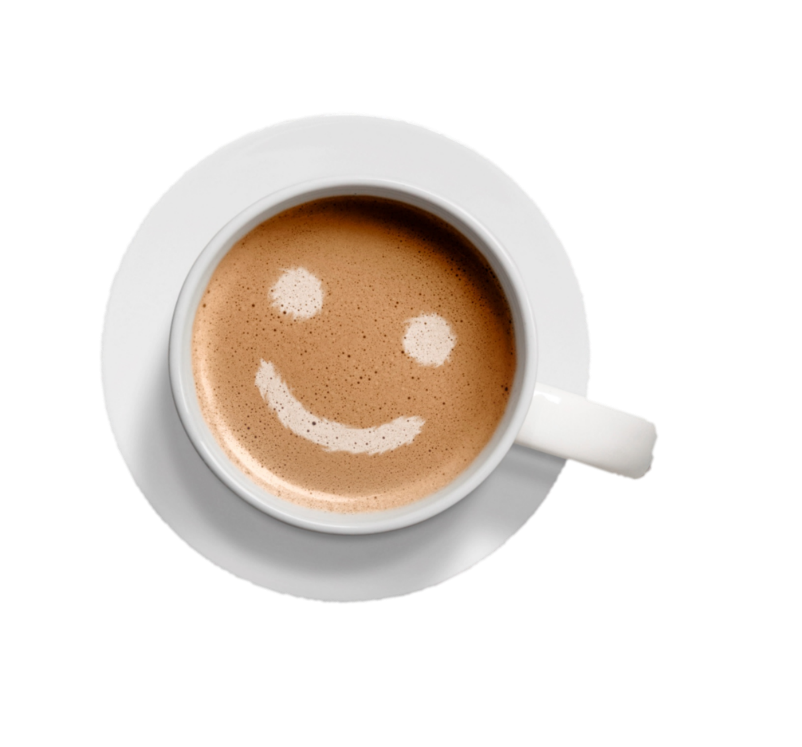 These questions are calculated by comparing your trust’s results to the national average. “Where patient experience is best”: These are the five results for your trust that are highest compared with the national average. “Where patient experience could improve”: These are the five results for your trust that are lowest compared with the national average.
This survey looked at the experiences of people who were receiving care or treatment in a Type 1 accident and emergency (A&E) department and had been treated by the trust between 1st and 29th February 2024. Between April 2024 and July 2024, a questionnaire was sent to 1250 recent patients. Responses were received from 300 patients at this trust. If you have any questions about the survey and our results, please contact [INSERT TRUST CONTACT DETAILS].
11
Benchmarking
This section includes:
how your trust scored for each evaluative question in the survey, compared with other trusts that took part.
an analysis technique called the ‘expected range’ to determine if your trust is performing about the same, better or worse compared with most other trusts.
Please note: If data is missing, this is due to a low number of responses.
12
How to interpret benchmarking in this report
The charts in the ‘benchmarking’ section show how the score for your trust compares to the range of scores achieved by all trusts taking part in the survey. The black line shows the score for your trust. The graphs are divided into seven sections, comparing the score for your trust to most other trusts in the survey:
If your trust’s score lies in the dark green section of the graph, its result is ‘Much better than expected’.
If your trust’s score lies in the mid-green section of the graph, its result is ‘Better than expected’.
If your trust’s score lies in the light green section of the graph, its result is ‘Somewhat better than expected’.
If your trust’s score lies in the grey section of the graph, its result is ‘About the same’.
If your trust’s score lies in the yellow section of the graph, its result is ‘Somewhat worse than expected’.
If your trust’s score lies in the light orange section of the graph, its result is ‘Worse than expected’.
If your trust’s score lies in the dark orange section section of the graph, its result is ‘Much worse than expected’.
These groupings are based on a rigorous statistical analysis of the data termed the ‘expected range’ technique.
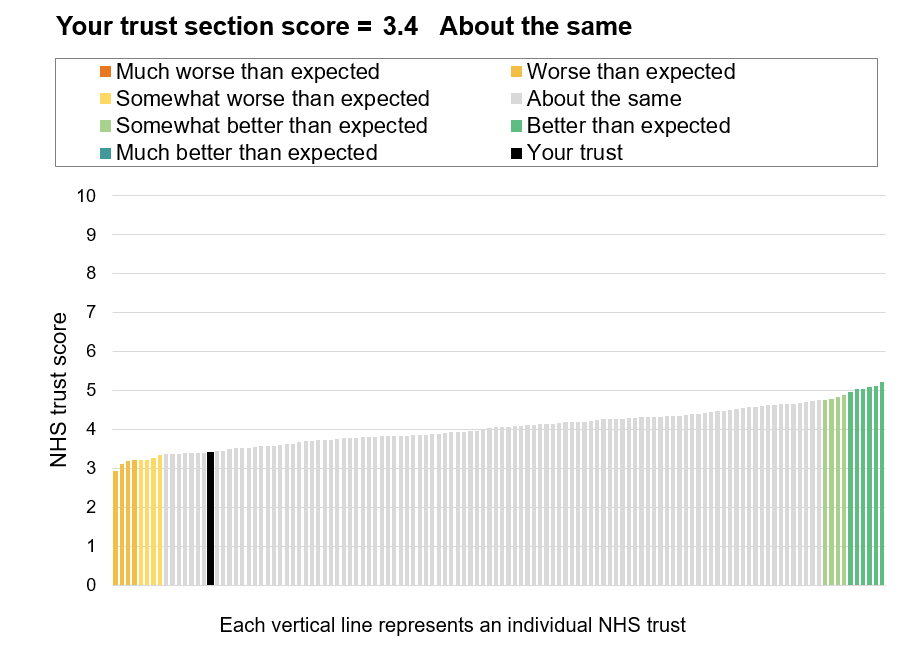 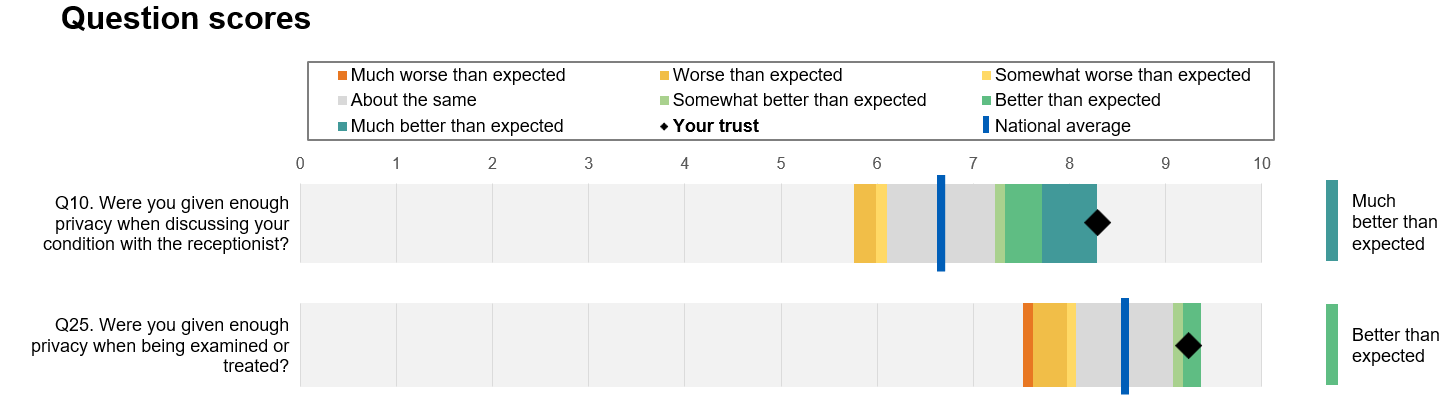 13
How to interpret benchmarking in this report (continued)
Trust level benchmarking
The ‘much better than expected,’ ‘better than expected’, ‘somewhat better than expected’, ‘about the same’, ‘somewhat worse than expected’, ‘worse than expected’ and ‘much worse than expected’ categories are based on an analysis technique called the ‘expected range’. Expected range determines the range within which a trust’s score could fall without differing significantly from the average, taking into account the number of respondents for each trust, to indicate whether the trust has performed significantly above or below what would be expected.
If it is within this expected range, we say that the trust’s performance is ‘about the same’ as other trusts. Where a trust is identified as performing ‘better’ or ‘worse’ than the majority of other trusts, the result is unlikely to have occurred by chance.
The question score charts show the trust scores compared to the minimum and maximum scores achieved by any trust. In some cases, this minimum or maximum limit will mean that one or more of the bands are not visible – because the range of other bands is broad enough to include the highest or lowest score achieved by a trust this year. This could be because there were few respondents, meaning the confidence intervals around your data are slightly larger, or because there was limited variation between trusts for this question this year.
In some cases, a trust could be categorised as ‘about the same’ whilst having a lower score than a 'worse than expected' trust, or categorised as 'about the same' whilst having a higher score than a 'better than expected' trust. This occurs as the bandings are calculated through standard error rather than standard deviation. Standard error takes into account the number of responses achieved by a trust, and therefore the banding may differ for a trust with a low numbers of responses. 
Site level benchmarking
The charts in the ‘trust results’ section present site level benchmarking. This allows you to compare the results for sites within your trust with all other sites across trusts. It is important to note that there may be differences between the average score of the sites provided and the overall score for the trust. This may be related to the size of the sites, results for suppressed sites or weighting, as sites and trusts are weighted separately. In addition, if a single site result is presented for a trust, the ‘expected range’ category may differ: although the score achieved will be the same for both the site and for the trust, the upper and lower boundary levels will differ between the two due to them being calculated differently in each case.
If fewer than 30 responses were received from patients discharged from a site, no scores will be displayed for that site.
Additional information on the ‘expected range’ analysis technique can be found in the survey technical report on the NHS Surveys website.
14
An example of scoring
Each evaluative question is scored on a scale from 0 to 10. The scores represent the extent to which the patient’s experience could be improved. A score of 0 is assigned to all responses that reflect considerable scope for improvement, whereas a score of 10 refers to the most positive patient experience possible. Where a number of options lay between the negative and positive responses, they are placed at equal intervals along the scale. Where options were provided that did not have any bearing on the trust’s performance in terms of patient experience, the responses are classified as “not applicable” and a score is not given. Similarly, where respondents stated they could not remember or did not know the answer to a question, a score is not given.
Calculating an individual respondent’s score
The following provides an example for the scoring system applied for each respondent. For question 10 “Were you given enough privacy when discussing your condition with the receptionist?”: 
The answer code “Yes, definitely” would be given a score of 10, as this refers to the most positive patient experience possible. 
The answer code “Yes, to some extent” would be given a score of 5, as it is placed at an equal interval along the scale.
The answer code “No” would be given a score of 0, as this response reflects considerable scope for improvement.
The answer code “I did not discuss my condition with a receptionist” would not be scored, as they do not have a clear bearing on the trust’s performance in terms of patient experience.
The answer codes “Don't know / can't remember and “Not applicable” would not be scored as they do not have a clear bearing on the trust’s performance in terms of patient experience.
Calculating the trust score for each question
The weighted mean score for each trust, for each question, is calculated by dividing the sum of the weighted scores for a question by the weighted sum of all eligible respondents to the question for each trust. An example of this is provided in the survey technical document.
Calculating the section score
An arithmetic mean of each trust’s question scores is taken to provide a score for each section.
15
Section 1. Arrival
This shows the range of section scores for all NHS trusts. The colour of the line denotes whether a trust has performed better, worse, or about the same compared with all other trusts (as detailed in the legend). The result for your trust is shown in black. Please note, as a result of the ‘expected range’ analysis technique used, a trust could be categorised as ‘about the same’ whilst having a lower score than a 'worse than expected' trust, or categorised as 'about the same' whilst having a higher score than a 'better than expected' trust.
Comparison with other trusts within your region
Trusts with the highest scores
Trusts with the lowest scores
Each vertical line represents an individual NHS trust
16
Section 1. Arrival (continued)
Question scores
All trusts in England
17
Section 2. Waiting
This shows the range of section scores for all NHS trusts. The colour of the line denotes whether a trust has performed better, worse, or about the same compared with all other trusts (as detailed in the legend). The result for your trust is shown in black. Please note, as a result of the ‘expected range’ analysis technique used, a trust could be categorised as ‘about the same’ whilst having a lower score than a 'worse than expected' trust, or categorised as 'about the same' whilst having a higher score than a 'better than expected' trust.
Comparison with other trusts within your region
Trusts with the highest scores
Trusts with the lowest scores
Each vertical line represents an individual NHS trust
18
Section 2. Waiting (continued)
Question scores
All trusts in England
19
Section 3. Privacy
This shows the range of section scores for all NHS trusts. The colour of the line denotes whether a trust has performed better, worse, or about the same compared with all other trusts (as detailed in the legend). The result for your trust is shown in black. Please note, as a result of the ‘expected range’ analysis technique used, a trust could be categorised as ‘about the same’ whilst having a lower score than a 'worse than expected' trust, or categorised as 'about the same' whilst having a higher score than a 'better than expected' trust.
Comparison with other trusts within your region
Trusts with the highest scores
Trusts with the lowest scores
Each vertical line represents an individual NHS trust
20
Section 3. Privacy (continued)
Question scores
All trusts in England
21
Section 4. Interactions with doctors and nurses
This shows the range of section scores for all NHS trusts. The colour of the line denotes whether a trust has performed better, worse, or about the same compared with all other trusts (as detailed in the legend). The result for your trust is shown in black. Please note, as a result of the ‘expected range’ analysis technique used, a trust could be categorised as ‘about the same’ whilst having a lower score than a 'worse than expected' trust, or categorised as 'about the same' whilst having a higher score than a 'better than expected' trust.
Comparison with other trusts within your region
Trusts with the highest scores
Trusts with the lowest scores
Each vertical line represents an individual NHS trust
22
Section 4. Interactions with doctors and nurses (continued)
Question scores
All trusts in England
23
Section 4. Interactions with doctors and nurses (continued)
Question scores
All trusts in England
24
Section 5. Your care and treatment
This shows the range of section scores for all NHS trusts. The colour of the line denotes whether a trust has performed better, worse, or about the same compared with all other trusts (as detailed in the legend). The result for your trust is shown in black. Please note, as a result of the ‘expected range’ analysis technique used, a trust could be categorised as ‘about the same’ whilst having a lower score than a 'worse than expected' trust, or categorised as 'about the same' whilst having a higher score than a 'better than expected' trust.
Comparison with other trusts within your region
Trusts with the highest scores
Trusts with the lowest scores
Each vertical line represents an individual NHS trust
25
Section 5. Your care and treatment (continued)
Question scores
All trusts in England
26
Section 6. Communication about tests
This shows the range of section scores for all NHS trusts. The colour of the line denotes whether a trust has performed better, worse, or about the same compared with all other trusts (as detailed in the legend). The result for your trust is shown in black. Please note, as a result of the ‘expected range’ analysis technique used, a trust could be categorised as ‘about the same’ whilst having a lower score than a 'worse than expected' trust, or categorised as 'about the same' whilst having a higher score than a 'better than expected' trust.
Comparison with other trusts within your region
Trusts with the highest scores
Trusts with the lowest scores
Each vertical line represents an individual NHS trust
27
Section 6. Communication about tests (continued)
Question scores
All trusts in England
28
Section 7. Hospital environment and facilities
This shows the range of section scores for all NHS trusts. The colour of the line denotes whether a trust has performed better, worse, or about the same compared with all other trusts (as detailed in the legend). The result for your trust is shown in black. Please note, as a result of the ‘expected range’ analysis technique used, a trust could be categorised as ‘about the same’ whilst having a lower score than a 'worse than expected' trust, or categorised as 'about the same' whilst having a higher score than a 'better than expected' trust.
Comparison with other trusts within your region
Trusts with the highest scores
Trusts with the lowest scores
Each vertical line represents an individual NHS trust
29
Section 7. Hospital environment and facilities (continued)
Question scores
All trusts in England
30
Section 8. Information to support recovery at home
This shows the range of section scores for all NHS trusts. The colour of the line denotes whether a trust has performed better, worse, or about the same compared with all other trusts (as detailed in the legend). The result for your trust is shown in black. Please note, as a result of the ‘expected range’ analysis technique used, a trust could be categorised as ‘about the same’ whilst having a lower score than a 'worse than expected' trust, or categorised as 'about the same' whilst having a higher score than a 'better than expected' trust.
Comparison with other trusts within your region
Trusts with the highest scores
Trusts with the lowest scores
Each vertical line represents an individual NHS trust
31
Section 8. Information to support recovery at home (continued)
Question scores
All trusts in England
32
Section 9. Support and care after leaving A&E
This shows the range of section scores for all NHS trusts. The colour of the line denotes whether a trust has performed better, worse, or about the same compared with all other trusts (as detailed in the legend). The result for your trust is shown in black. Please note, as a result of the ‘expected range’ analysis technique used, a trust could be categorised as ‘about the same’ whilst having a lower score than a 'worse than expected' trust, or categorised as 'about the same' whilst having a higher score than a 'better than expected' trust.
Comparison with other trusts within your region
Trusts with the highest scores
Trusts with the lowest scores
Each vertical line represents an individual NHS trust
33
Section 9. Support and care after leaving A&E (continued)
Question scores
All trusts in England
34
Section 10. Respect and dignity
This shows the range of section scores for all NHS trusts. The colour of the line denotes whether a trust has performed better, worse, or about the same compared with all other trusts (as detailed in the legend). The result for your trust is shown in black. Please note, as a result of the ‘expected range’ analysis technique used, a trust could be categorised as ‘about the same’ whilst having a lower score than a 'worse than expected' trust, or categorised as 'about the same' whilst having a higher score than a 'better than expected' trust.
Comparison with other trusts within your region
Trusts with the highest scores
Trusts with the lowest scores
Each vertical line represents an individual NHS trust
35
Section 10. Respect and dignity (continued)
Question scores
All trusts in England
36
Section 11. Overall experience
This shows the range of section scores for all NHS trusts. The colour of the line denotes whether a trust has performed better, worse, or about the same compared with all other trusts (as detailed in the legend). The result for your trust is shown in black. Please note, as a result of the ‘expected range’ analysis technique used, a trust could be categorised as ‘about the same’ whilst having a lower score than a 'worse than expected' trust, or categorised as 'about the same' whilst having a higher score than a 'better than expected' trust.
Comparison with other trusts within your region
Trusts with the highest scores
Trusts with the lowest scores
Each vertical line represents an individual NHS trust
37
Section 11. Overall experience (continued)
Question scores
All trusts in England
38
Questions not included in a section
Question scores
All trusts in England
Question 24 is excluded from the section scores due to an insufficient number of responses across many trusts. Question 41 is excluded from section scores as it relates to patient experience after leaving A&E, which is outside the direct responsibility of the A&E department. Therefore, it is not included in any section scores.
39
Trust and site-level results
This section includes:
an overview of results for your trust for each question, including:
the score for your trust
a breakdown of scores across sites within your trust 
if fewer than 30 responses were received from patients discharged from a site, no scores will be displayed for that site
40
Section 1. Arrival
Section 2. Waiting
Q7. Were you told why you had to wait with the ambulance crew?
Q12. After your first assessment, did the nurse or doctor tell you what would happen next?
Results for your trust and sites
Results for your trust and sites
This benchmarking compares the question score for your trust against all other trusts, and the score for your trust's sites against all other sites across all trusts.
This benchmarking compares the question score for your trust against all other trusts, and the score for your trust's sites against all other sites across all trusts.
Please note: the number of respondents is shown in brackets next to the site name
Please note: the number of respondents is shown in brackets next to the site name
41
Section 2. Waiting
Section 2. Waiting
Q13. Were you informed how long you would have to wait to be examined or treated?
Q14. Were you kept updated on how long your wait would be?
Results for your trust and sites
Results for your trust and sites
This benchmarking compares the question score for your trust against all other trusts, and the score for your trust's sites against all other sites across all trusts.
This benchmarking compares the question score for your trust against all other trusts, and the score for your trust's sites against all other sites across all trusts.
Please note: the number of respondents is shown in brackets next to the site name
Please note: the number of respondents is shown in brackets next to the site name
42
Section 2. Waiting
Section 3. Privacy
Q15. While you were waiting, were you able to get help with your condition or symptoms from a member of staff?
Q10. Were you given enough privacy when discussing your condition with the receptionist?
Results for your trust and sites
Results for your trust and sites
This benchmarking compares the question score for your trust against all other trusts, and the score for your trust's sites against all other sites across all trusts.
This benchmarking compares the question score for your trust against all other trusts, and the score for your trust's sites against all other sites across all trusts.
Please note: the number of respondents is shown in brackets next to the site name
Please note: the number of respondents is shown in brackets next to the site name
43
Section 3. Privacy
Section 4. Interactions with doctors and nurses
Q25. Were you given enough privacy when being examined or treated?
Q17. Did you have enough time to discuss your condition and treatment with the doctor or nurse?
Results for your trust and sites
Results for your trust and sites
This benchmarking compares the question score for your trust against all other trusts, and the score for your trust's sites against all other sites across all trusts.
This benchmarking compares the question score for your trust against all other trusts, and the score for your trust's sites against all other sites across all trusts.
Please note: the number of respondents is shown in brackets next to the site name
Please note: the number of respondents is shown in brackets next to the site name
44
Section 4. Interactions with doctors and nurses
Section 4. Interactions with doctors and nurses
Q18. While you were in A&E, did a doctor or nurse explain your condition and treatment in a way you could understand?
Q19. Did the doctors and nurses listen to what you had to say?
Results for your trust and sites
Results for your trust and sites
This benchmarking compares the question score for your trust against all other trusts, and the score for your trust's sites against all other sites across all trusts.
This benchmarking compares the question score for your trust against all other trusts, and the score for your trust's sites against all other sites across all trusts.
Please note: the number of respondents is shown in brackets next to the site name
Please note: the number of respondents is shown in brackets next to the site name
45
Section 4. Interactions with doctors and nurses
Section 4. Interactions with doctors and nurses
Q20. If you had any anxieties or fears about your condition or treatment, did a doctor or nurse discuss them with you?
Q21. Did you have confidence and trust in the doctors and nurses examining and treating you?
Results for your trust and sites
Results for your trust and sites
This benchmarking compares the question score for your trust against all other trusts, and the score for your trust's sites against all other sites across all trusts.
This benchmarking compares the question score for your trust against all other trusts, and the score for your trust's sites against all other sites across all trusts.
Please note: the number of respondents is shown in brackets next to the site name
Please note: the number of respondents is shown in brackets next to the site name
46
Section 4. Interactions with doctors and nurses
Section 5. Your care and treatment
Q22. If a family member, friend or carer wanted to talk to a doctor or nurse, did they have enough opportunity to do so?
Q26. If you needed help to take medication for any pre-existing medical conditions, did staff help you?
Results for your trust and sites
Results for your trust and sites
This benchmarking compares the question score for your trust against all other trusts, and the score for your trust's sites against all other sites across all trusts.
This benchmarking compares the question score for your trust against all other trusts, and the score for your trust's sites against all other sites across all trusts.
Please note: the number of respondents is shown in brackets next to the site name
Please note: the number of respondents is shown in brackets next to the site name
47
Section 5. Your care and treatment
Section 5. Your care and treatment
Q27. Were you involved as much as you wanted to be in decisions about your care and treatment?
Q30. Do you think the hospital staff helped you to control your pain?
Results for your trust and sites
Results for your trust and sites
This benchmarking compares the question score for your trust against all other trusts, and the score for your trust's sites against all other sites across all trusts.
This benchmarking compares the question score for your trust against all other trusts, and the score for your trust's sites against all other sites across all trusts.
Please note: the number of respondents is shown in brackets next to the site name
Please note: the number of respondents is shown in brackets next to the site name
48
Section 6. Communication about tests
Section 6. Communication about tests
Q28. If you had any tests, did a member of staff explain why you needed them in a way you could understand?
Q29. Before you left A&E, did a member of staff explain the results of the tests in a way you could understand?
Results for your trust and sites
Results for your trust and sites
This benchmarking compares the question score for your trust against all other trusts, and the score for your trust's sites against all other sites across all trusts.
This benchmarking compares the question score for your trust against all other trusts, and the score for your trust's sites against all other sites across all trusts.
Please note: the number of respondents is shown in brackets next to the site name
Please note: the number of respondents is shown in brackets next to the site name
49
Section 7. Hospital environment and facilities
Section 7. Hospital environment and facilities
Q31. While you were in A&E, did you feel safe around other patients or visitors?
Q32. While you were in A&E, were you able to get food or drinks?
Results for your trust and sites
Results for your trust and sites
This benchmarking compares the question score for your trust against all other trusts, and the score for your trust's sites against all other sites across all trusts.
This benchmarking compares the question score for your trust against all other trusts, and the score for your trust's sites against all other sites across all trusts.
Please note: the number of respondents is shown in brackets next to the site name
Please note: the number of respondents is shown in brackets next to the site name
50
Section 8. Information to support recovery at home
Section 8. Information to support recovery at home
Q35. Thinking about any new medication you were to take at home, were you given any of the following?
Q36. Before you left A&E, did hospital staff give you information on how to care for your condition at home?
Results for your trust and sites
Results for your trust and sites
This benchmarking compares the question score for your trust against all other trusts, and the score for your trust's sites against all other sites across all trusts.
This benchmarking compares the question score for your trust against all other trusts, and the score for your trust's sites against all other sites across all trusts.
Please note: the number of respondents is shown in brackets next to the site name
Please note: the number of respondents is shown in brackets next to the site name
51
Section 8. Information to support recovery at home
Section 8. Information to support recovery at home
Q37. To what extent did you understand the information you were given on how to care for your condition at home?
Q38. From the information you were given by hospital staff, did you feel able to care for your condition at home?
Results for your trust and sites
Results for your trust and sites
This benchmarking compares the question score for your trust against all other trusts, and the score for your trust's sites against all other sites across all trusts.
This benchmarking compares the question score for your trust against all other trusts, and the score for your trust's sites against all other sites across all trusts.
Please note: the number of respondents is shown in brackets next to the site name
Please note: the number of respondents is shown in brackets next to the site name
52
Section 9. Support and care after leaving A&E
Section 9. Support and care after leaving A&E
Q39. Did hospital staff tell you who to contact if you were worried about your condition or treatment after you left A&E?
Q40. Did hospital staff discuss with you whether you may need further health or social care services after leaving A&E?
Results for your trust and sites
Results for your trust and sites
This benchmarking compares the question score for your trust against all other trusts, and the score for your trust's sites against all other sites across all trusts.
This benchmarking compares the question score for your trust against all other trusts, and the score for your trust's sites against all other sites across all trusts.
Please note: the number of respondents is shown in brackets next to the site name
Please note: the number of respondents is shown in brackets next to the site name
53
Section 11. Overall experience
Section 10. Respect and dignity
Q43. Overall, how was your experience while you were in A&E?
Q42. Overall, did you feel you were treated with respect and dignity while you were in A&E?
Results for your trust and sites
Results for your trust and sites
This benchmarking compares the question score for your trust against all other trusts, and the score for your trust's sites against all other sites across all trusts.
This benchmarking compares the question score for your trust against all other trusts, and the score for your trust's sites against all other sites across all trusts.
Please note: the number of respondents is shown in brackets next to the site name
Please note: the number of respondents is shown in brackets next to the site name
54
Not included in a section
Not included in a section
Q41. If you contacted any health or social care services after leaving A&E, was the care and support available when you needed it?
Q24. While you were in A&E, did staff help you with your communication needs?
Results for your trust and sites
Results for your trust and sites
This benchmarking compares the question score for your trust against all other trusts, and the score for your trust's sites against all other sites across all trusts.
This benchmarking compares the question score for your trust against all other trusts, and the score for your trust's sites against all other sites across all trusts.
Please note: the number of respondents is shown in brackets next to the site name
Please note: the number of respondents is shown in brackets next to the site name
55
Comparison to other trusts
56
Comparison to other trusts: where your trust has performed much better
The questions at which your trust has performed much better when compared with all other trusts are listed below. 
The questions where your trust has performed about the same compared with all other trusts have not been listed.
57
Comparison to other trusts: where your trust has performed better
The questions at which your trust has performed better than compared with all other trusts are listed below. 
The questions where your trust has performed about the same compared with all other trusts have not been listed.
58
Comparison to other trusts: where your trust has performed somewhat better
The questions at which your trust has performed somewhat better when compared with all other trusts are listed below. 
The questions where your trust has performed about the same compared with all other trusts have not been listed.
59
Comparison to other trusts: where your trust has performed somewhat worse
The questions at which your trust has performed somewhat worse when compared with all other trusts are listed below. 
The questions where your trust has performed about the same compared with all other trusts have not been listed.
60
Comparison to other trusts: where your trust has performed worse
The questions at which your trust has performed worse compared with all other trusts are listed below. 
The questions where your trust has performed about the same compared with all other trusts have not been listed.
61
Comparison to other trusts: where your trust has performed much worse
The questions at which your trust has performed much worse when compared with all other trusts are listed below. 
The questions where your trust has performed about the same compared with all other trusts have not been listed.
62
Thank you.
For further information, please contact the Survey Coordination Centre:
emergency@surveycoordination.com
63